Слайд 1
Порядок оформления прав граждан на объекты индивидуального жилищного строительства или садового дома
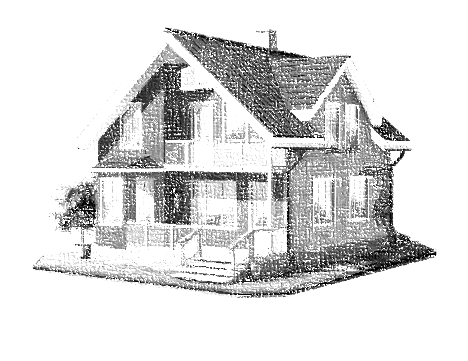 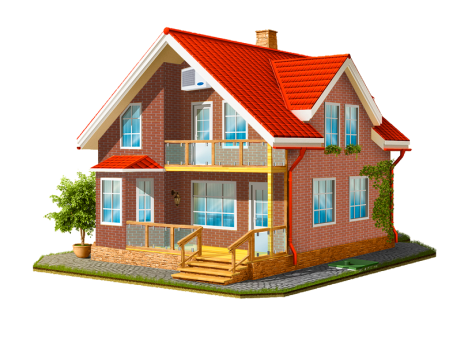 В целях строительства или реконструкции садового дома (СД)
В целях строительства или реконструкции объекта индивидуального жилищного строительства (ИЖС)
с 04.08.2018 года
(статья 51.1. Градостроительного кодекса РФ)
ЗАСТРОЙЩИКУ  направляется УВЕДОМЛЕНИЕ о НЕ Соответствии указанных в Уведомлении о планируемом строительстве параметров объекта ИЖС или СД установленным параметрам и допустимости размещения объекта на земельном
ЗАСТРОЙЩИКУ  направляется УВЕДОМЛЕНИЕ о Соответствии указанных в Уведомлении о планируемом строительстве параметров объекта ИЖС или СД установленным параметрам и допустимости размещения объекта на земельном (уведомление выдается сроком на 10 лет)
В целях строительства или реконструкции садового дома на садовом участке до 01.03.2019  зарегистрировать садовый дом можно по упрощённому порядку «Дачная амнистия»
В целях строительства или реконструкции садового дома на дачном участке
до 01.01.2019  зарегистрировать садовый дом можно по упрощённому порядку «Дачная амнистия»
В уведомлении указываются сведения:
Ф.И.О., место жительства, реквизиты паспорта
наименование (для юр. лица), ЕГРЮЛ и ИНН
Кадастровый номер ЗУ (при его наличии), адрес или описание местоположения ЗУ
сведения о праве застройщика на земельный участок, а также сведения о наличии прав иных лиц  (правоустанавливающие  документы прилагаются)
сведения о Виде разрешенного использования  земельного участка и объекта капитального строительства 
сведения о планируемых параметрах объекта ИЖС или СД, в том числе  об отступах от границ земельного участка
сведения о том, что ИЖС или СД не предназначен для раздела на самостоятельные объекты недвижимости
почтовый адрес и (или) адрес электронной почты заявителя
способ направления застройщику уведомлений
После  01.03.2019 (статья 51.1.Градостроительного кодекса РФ)
В целях строительства или реконструкции объекта индивидуального жилищного строительства или садового дома ЗАСТРОЙЩИК  подает УВЕДОМЛЕНИЕ  в управление архитектуры и гардостроительства администрации города Нижневартовска о планируемых строительстве или реконструкции объекта ИЖС или СД (форма уведомления адрес: www.n-vartovsk.ru)
Адрес управления: ул. Мусы Джалиля 14, т.24-15-69
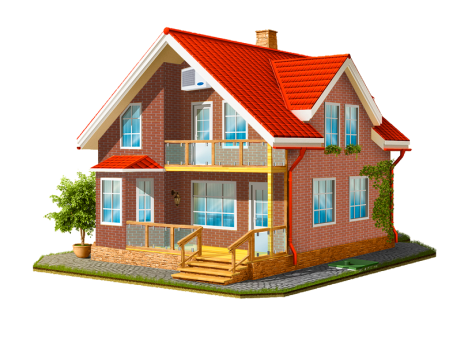 Окончание строительства ИЖС и Садового дома
(статья 55 Градостроительного кодекса РФ)
Слайд 2
Управление архитектуры направляет администрации города Нижневартовска направляет сведения  о не соответствии в 
Росреестр
Госземконтроль
Госстрой надзор
Муниципальный земельный контроль
Управление архитектуры направляет администрации города Нижневартовска направляет в Росреестр документы в электронном виде для постановки на кадастровый учет и регистрацию права
Построенный или реконструированный 
садового дома (СД)
Построенный или реконструированный 
индивидуального жилищного строительства (ИЖС)
с 04.08.2018 года
ЗАСТРОЙЩИКУ  направляется УВЕДОМЛЕНИЕ О  НЕ СООТВЕТСТВИИ построенных или реконструированных объектов требованиям законодательства
Застройщик в срок не позднее 1 месяца со дня окончания строительства подает
 УВЕДОМЛЕНИЕ ОБ ОКОНЧАНИИ СТРОИТЕЛЬСТВА
(форма уведомления адрес: www.n-vartovsk.ru)
Адрес управления: ул. Мусы Джалиля 14, т.24-15-69
ЗАСТРОЙЩИКУ  направляется УВЕДОМЛЕНИЕ О СООТВЕТСТВИИ построенных или реконструированных объектов требованиям законодательства
К уведомлению об окончании строительства прилагаются:
технический план ИЖС или СД;
заключенное между правообладателями земельного участка соглашение об определении их долей в праве общей долевой собственности на построенные ИЖС или СД в случае, если земельный участок принадлежит двум и более гражданам на праве общей долевой собственности или на праве аренды со множественностью лиц на стороне арендатора.
Уведомление должно содержать: 
-  ВСЕ СВЕДЕНИЯ как в уведомлении о начале строительства 
  Сведения о параметрах построенных ИЖС или СД, 
  Сведения об оплате государственной пошлины за осуществление государственной регистрации прав